Y5 LI:I can convert improper fractions to mixed numbers
Y6 (Recap)
Number: Fractions
Lesson 2
Spr2
In focus task:
Which one is different?
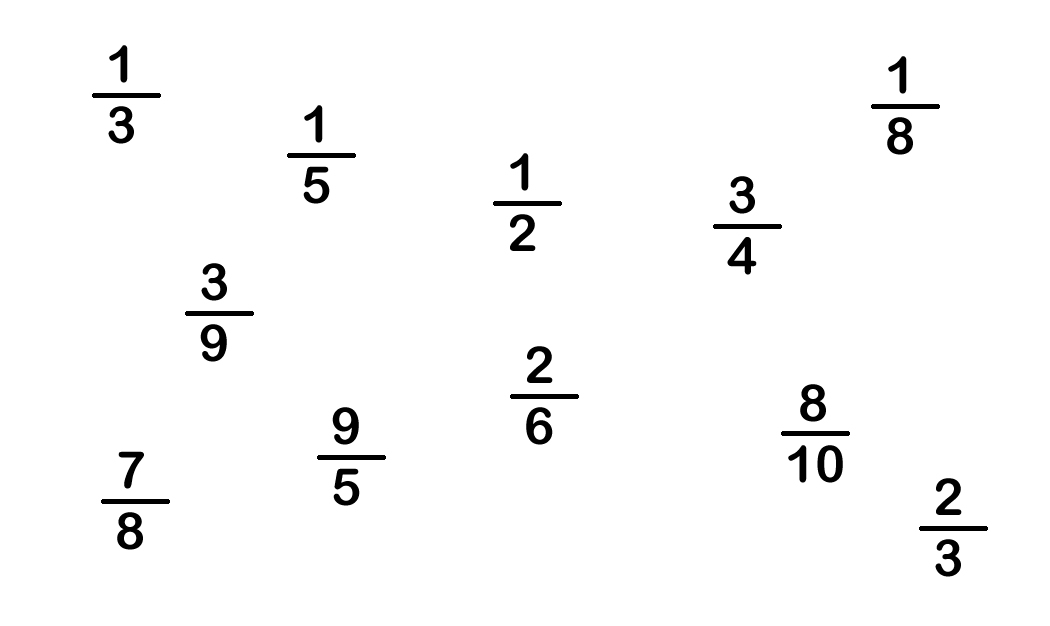 In focus task:
Which one is different?
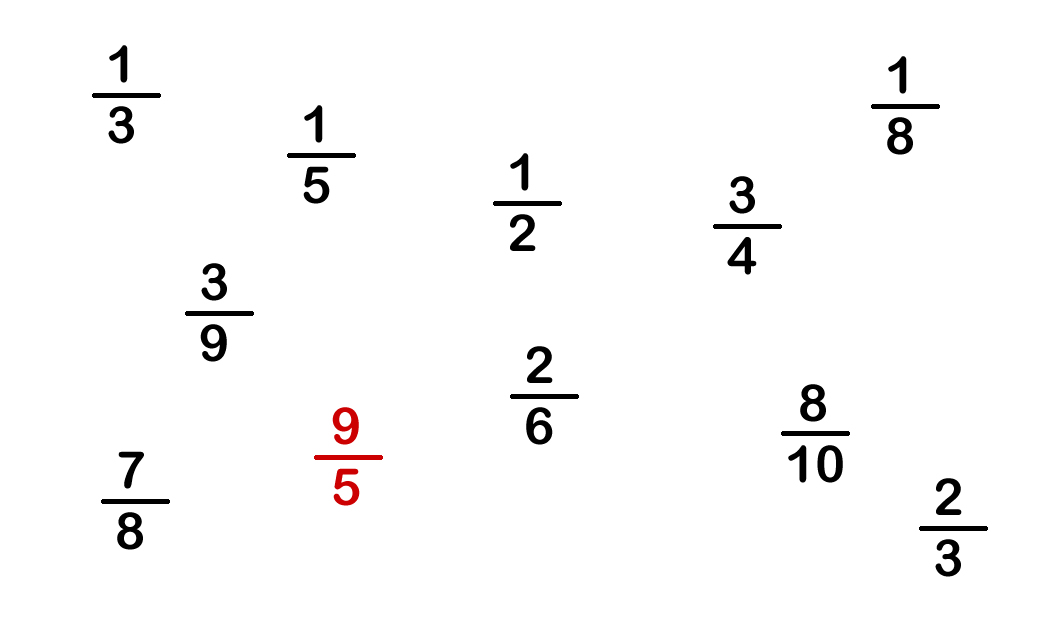 How would you draw nine fifths?

Do you know the name for a fraction where the numerator is larger than the denominator?
There are several possible answers. 
One is that nine fifths is different
because it is the only fraction where the numerator is larger than the denominator.
Talking time:
6 . 
 4_
How would you model the improper fraction         using cubes?
Talking time:
6 . 
 4_
How would you model the improper fraction         using cubes?
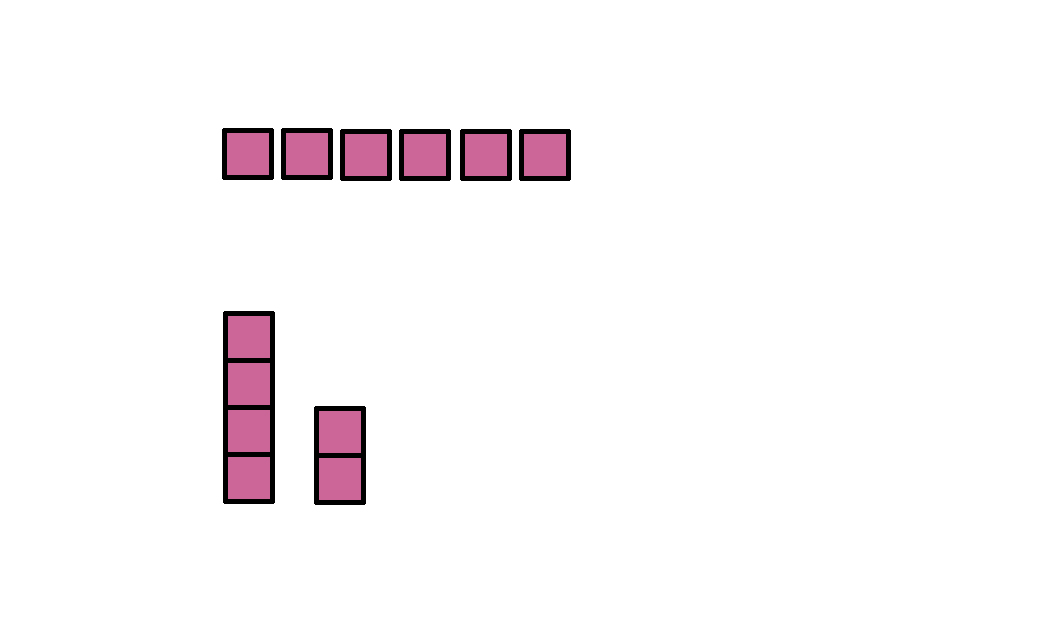 Take 6 cubes.
These represent the six quarters of the fraction.
Use the six quarters to make one whole and two quarters. 1 2/4 is a mixed number.
6 . 
 4_
2 . 
 4_
=  1
What is meant by an ‘improper fraction’?
What is meant by a ‘mixed number’?
Talking time:
Complete the missing values.
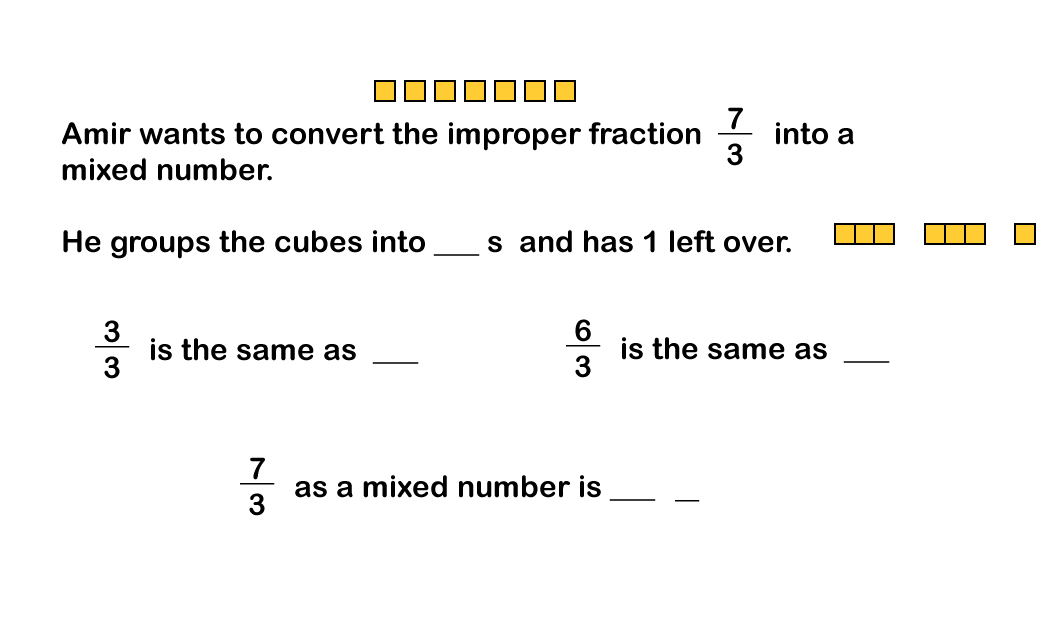 Talking time:
Complete the missing values.
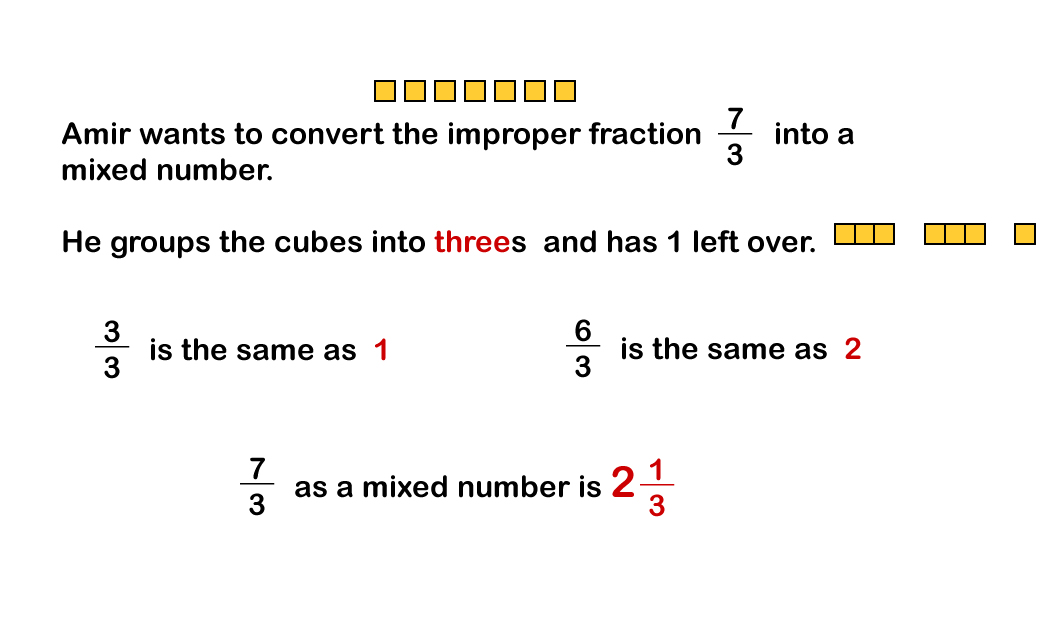 Why are the cubes being grouped into threes?
Talking time:
Complete the missing values.
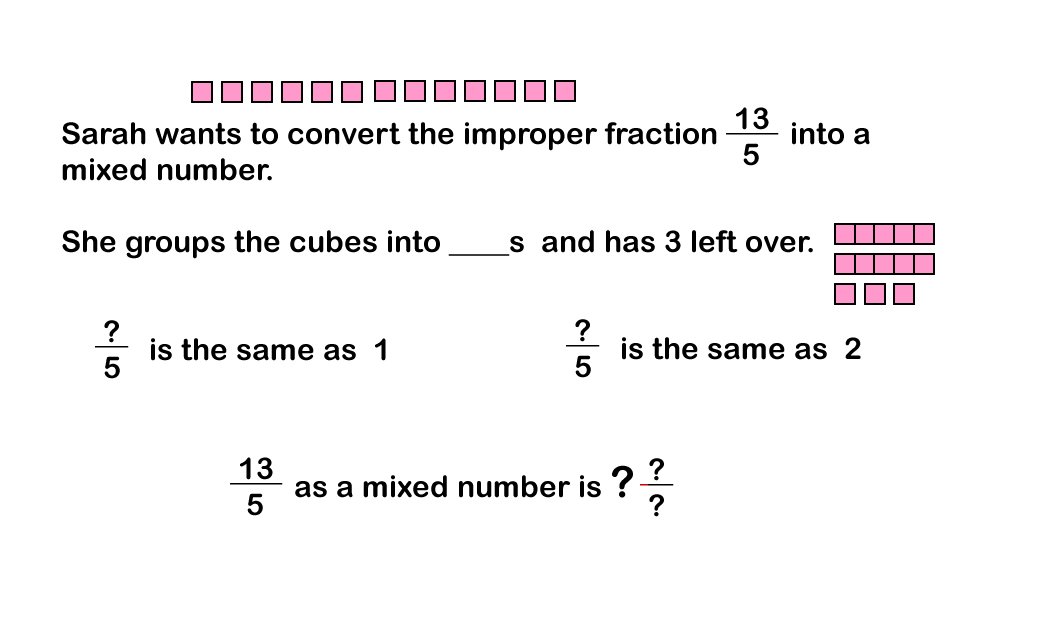 Talking time:
Complete the missing values.
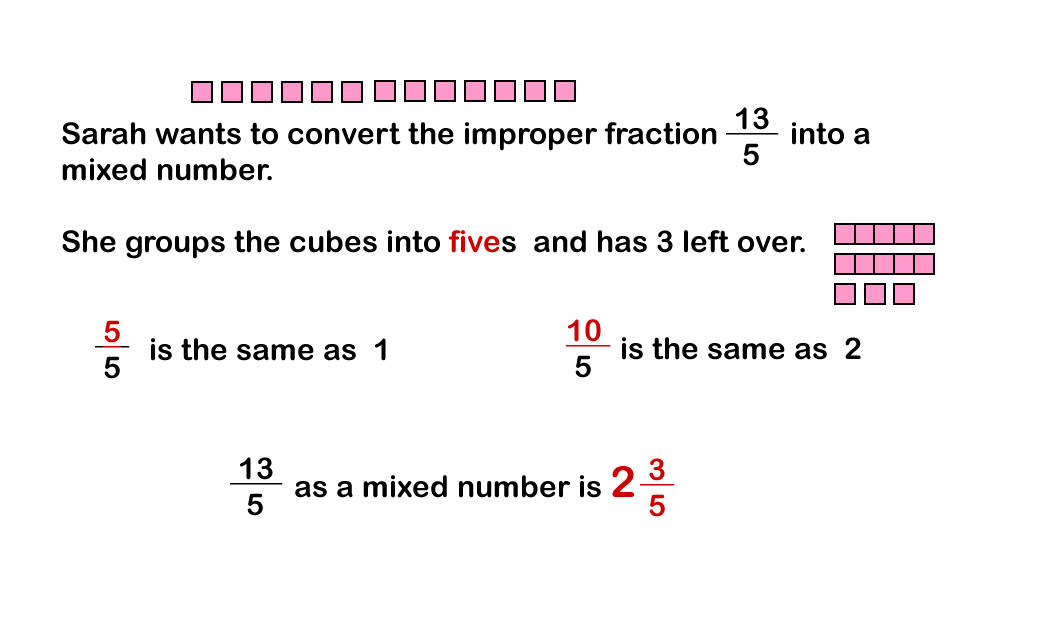 What is the same and what is different?
Activity 1:
Use cubes to convert these improper fractions into mixed numbers. Write your answers in your books fully.

a)        8   =     
           3

b)        21   =    
            5

c)        19   =    
            4

d)        17   =    
            3
Activity 1:
Use cubes to convert these improper fractions into mixed numbers. How did you do? Use your purple pen to mark.

a)        8   =     
           3

b)        21   =    
            5

c)        19   =    
            4

d)        17   =    
            3
2 
 3
2
1 
 5
4
3 
 4
4
5
2 
 3
Talking time:
25 
  7
Use a bar model to convert        into a mixed number.
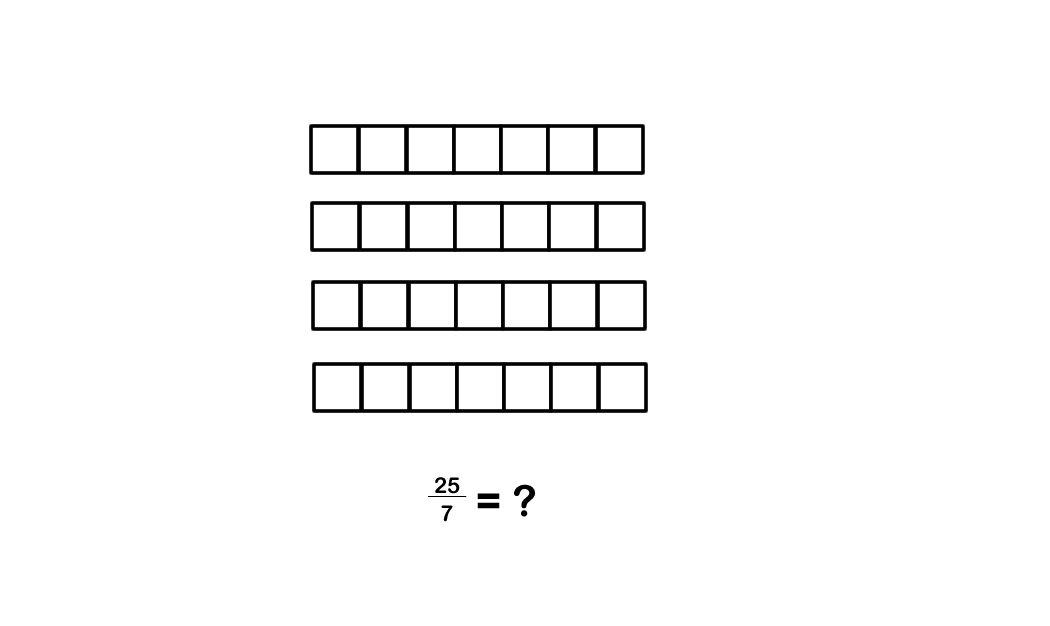 Talking time:
25 
  7
Use a bar model to convert        into a mixed number.
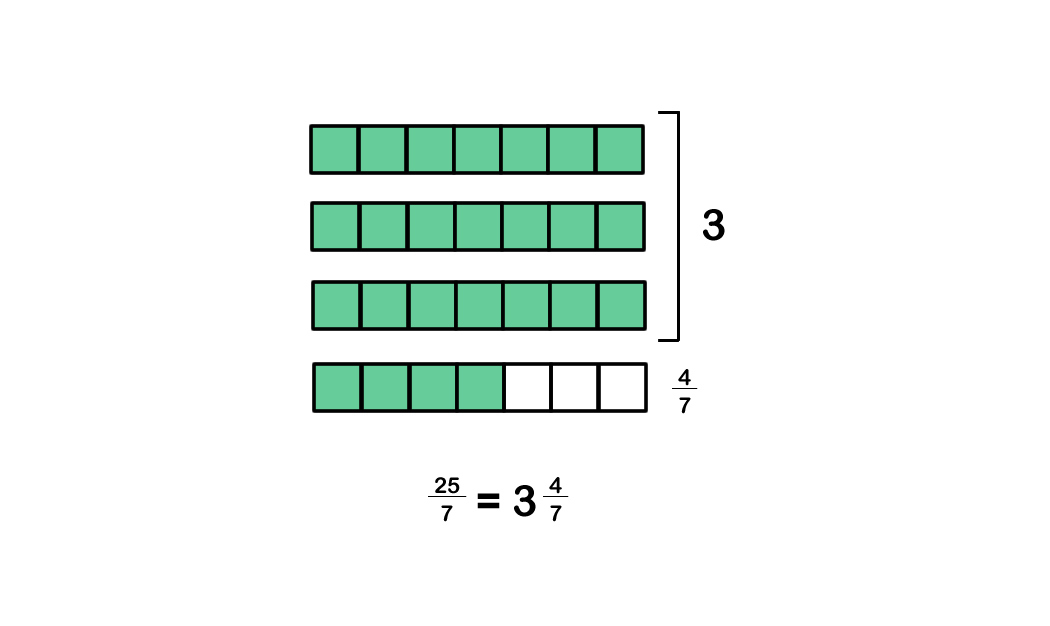 Talking time:
21 
  4
Use a bar model to convert        into a mixed number.
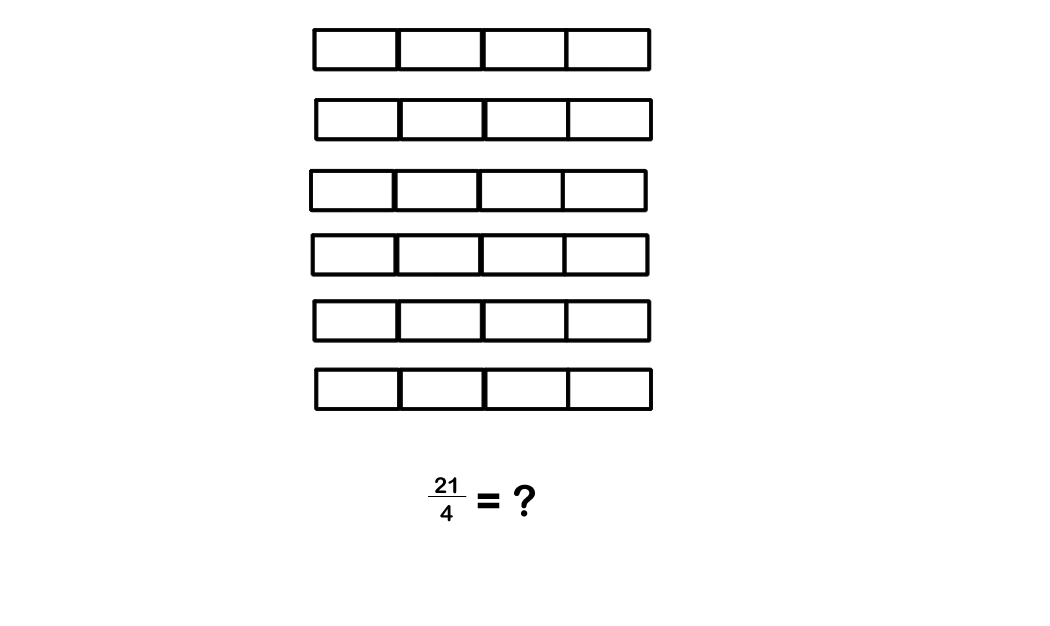 Talking time:
21 
  4
Use a bar model to convert        into a mixed number.
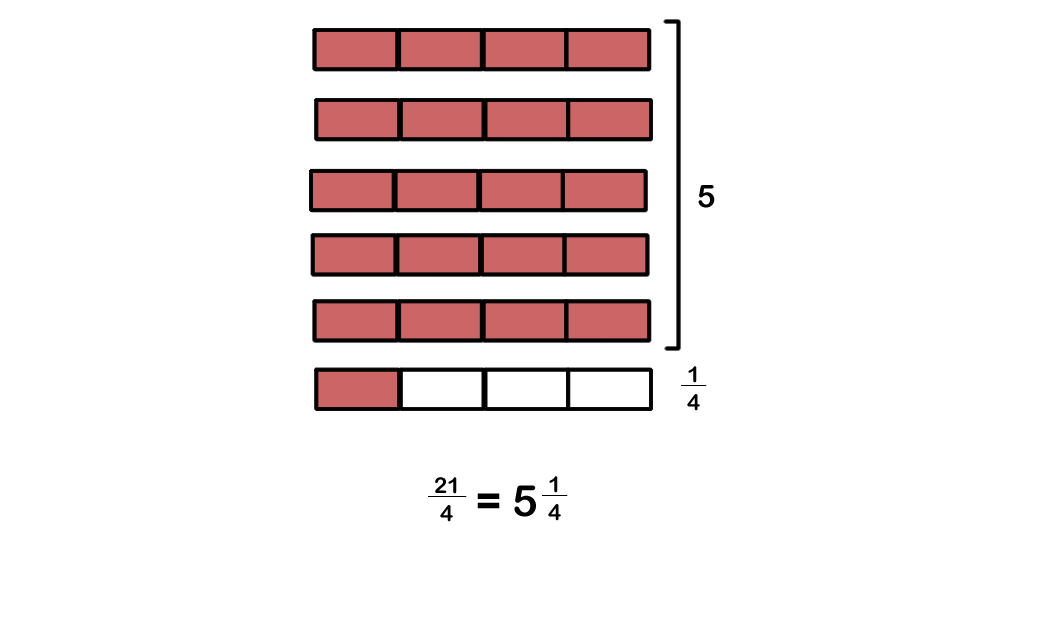 Talking time:
21 
  4
Use a bar model to convert        into a mixed number.
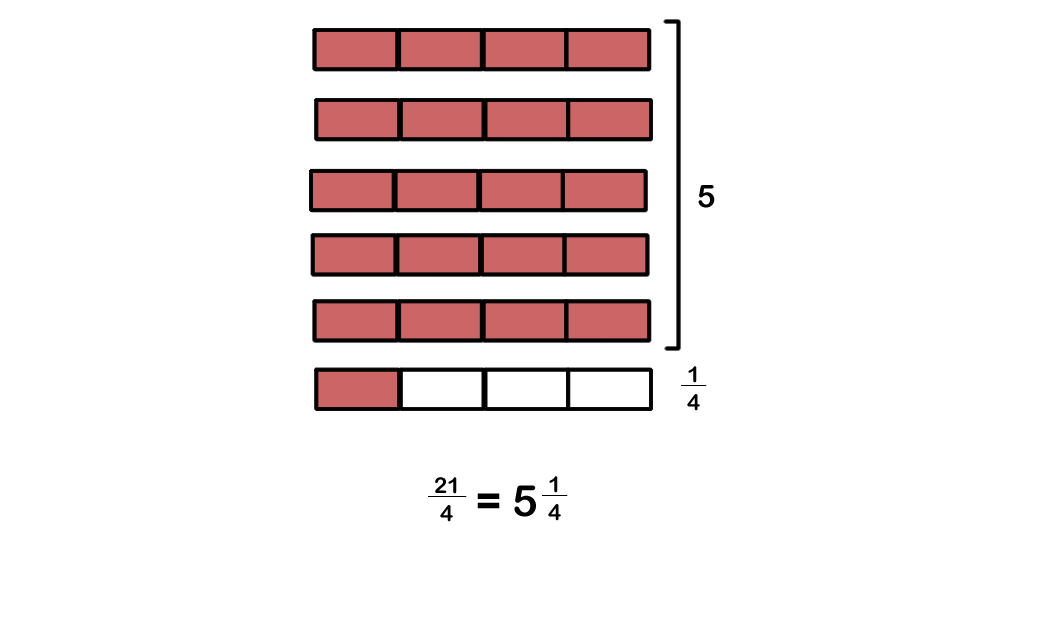 Activity 2:
Use bar models to convert these improper fractions into mixed numbers.
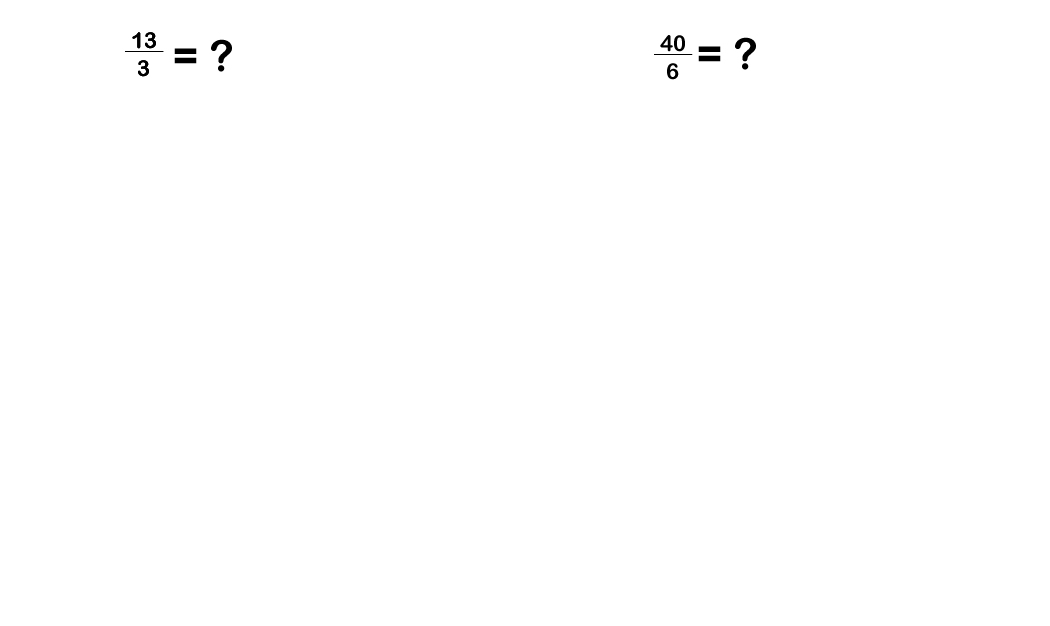 Activity 2:
Use bar models to convert these improper fractions into mixed numbers.
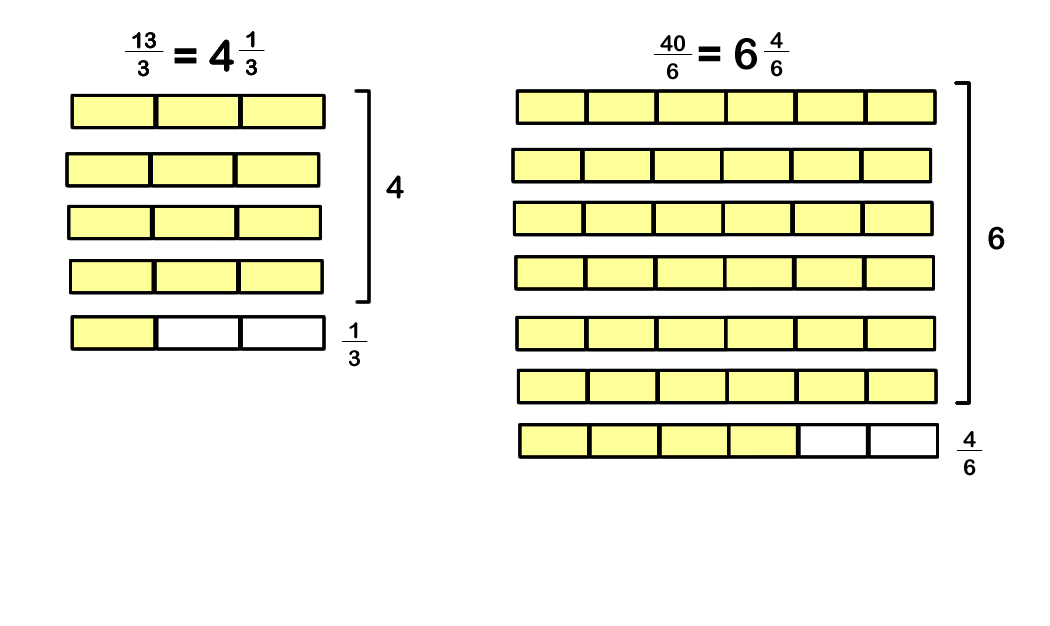 Activity 3:
Isla says,
25 is larger than 21, so
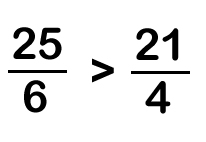 Do you think Isla is right? Explain your answer.
Activity 3:
Isla says,
25 is larger than 21, so
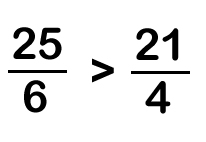 Do you think Isla is right? Explain your answer.
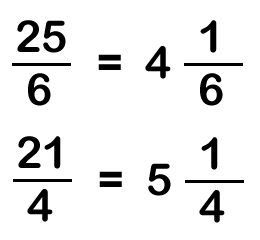 Isla is not right.        
The two fractions can be converted into these mixed numbers:

So, we can see that the second fraction is actually larger.
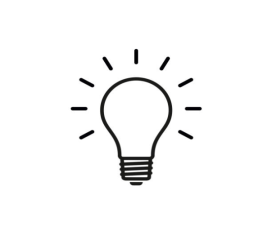 Lightbulb challenge:
True or False?

If there are more than eight eighths, the fraction will
	be an improper fraction.      

b)            is equal to five and three fifths. 

Six thirds is the same as two wholes.
23 
  5
4 	
6
16 
  6
=  2
1 	
2
13 
  2
=  7
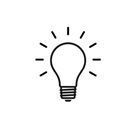 Lightbulb challenge:
True or False?

If there are more than eight eighths, the fraction will
	be an improper fraction.      TRUE

b)            is equal to five and three fifths.    FALSE   

Six thirds is the same as two wholes.   TRUE
23 
  5
4 	
6
16 
  6
=  2            TRUE
1 	
2
13 
  2
=  7            FALSE